Fyzikální Náboj, 8. 11. 2019
Aktivity FYKOSu
Kateřina Rosickákacka.rosicka@gmail.com
FYKOSfykos@fykos.czhttps://fykos.cz
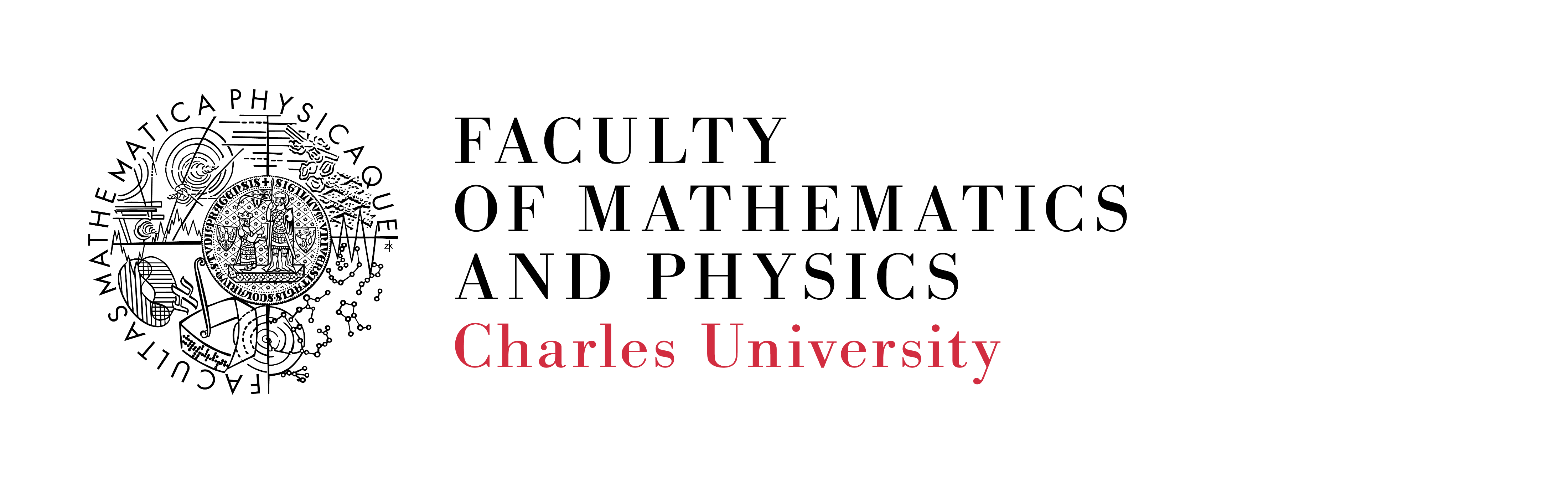 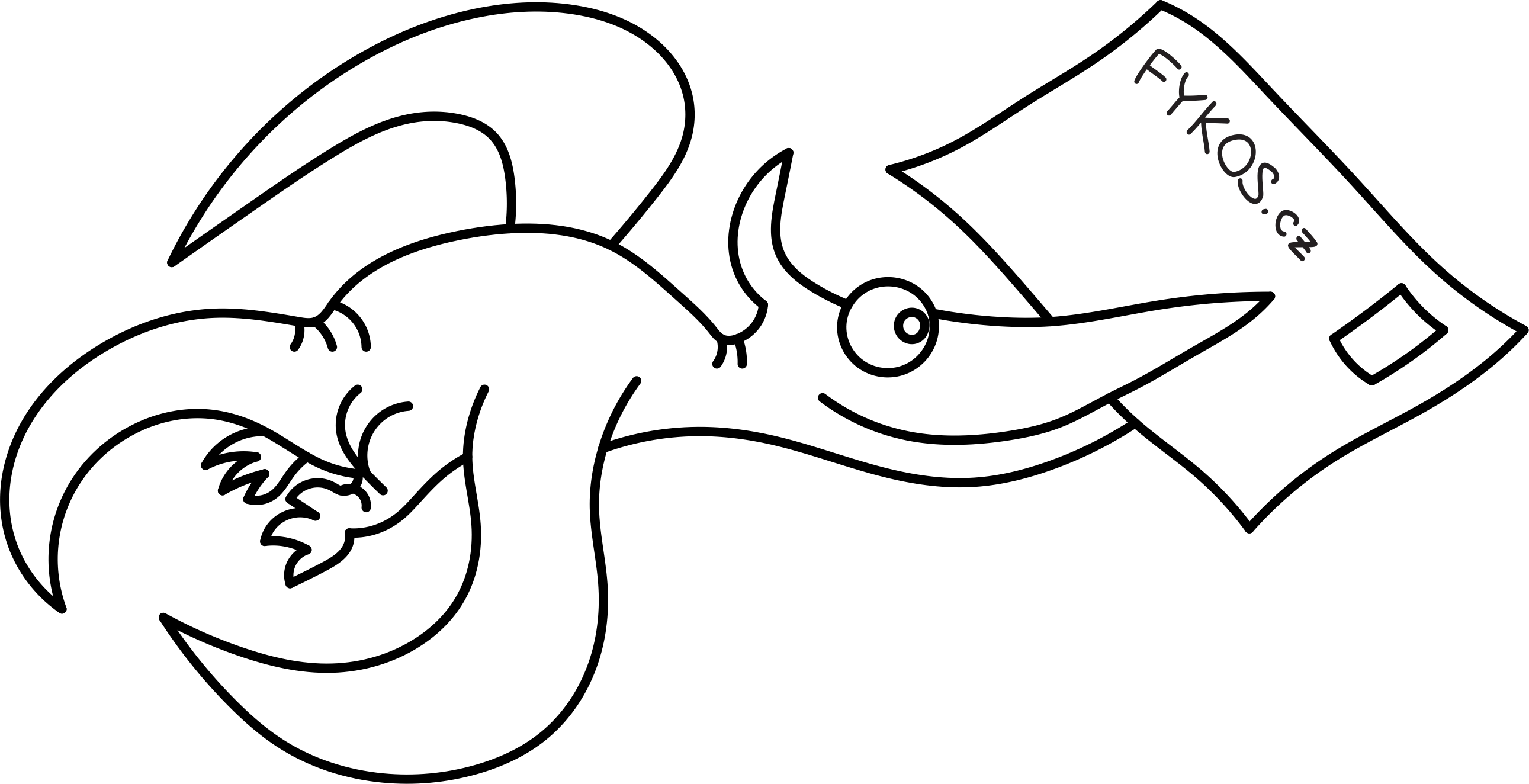 Aktivity FYKOSu
Fyzikální korespondenční seminář – klíčová aktivita
Soustředění – pro nejlepší řešitele		     - dvakrát ročně– přelom března/dubna, září
Fyziklání – soutěž pětičlenných týmů studentů SŠ		- příští ročník 14. 2. 2020 v Praze!
Fyziklání online – týmová online soutěž otevřená pro každého			   - tento rok 27. 11. 2019
Týden s aplikovanou fyzikou – návštěvy mezinárodních vědeckých a technologických institucí (CERN, ESRF...)
Den s experimentální fyzikou – exkurze do laboratoří UK a vědeckých pracovišť v Praze a okolí 						 - už v pondělí 11. 11. 2019									 - deadline na přihlašování DNES (8.11.)
Fyzikální Náboj – týmová soutěž pořádaná ve spolupráci se slovenským FKS
Seminář
6 sérií ročně
8 úloh v každé sérii:
2 jednoduché
3 „klasické“
Problémová
Experimentální
Seriálová
Seriál na pokračování
Tento rok Tipy a triky při řešení fyzikálních úloh
Deadline 2. série 19. 11. 2019
Soustředění
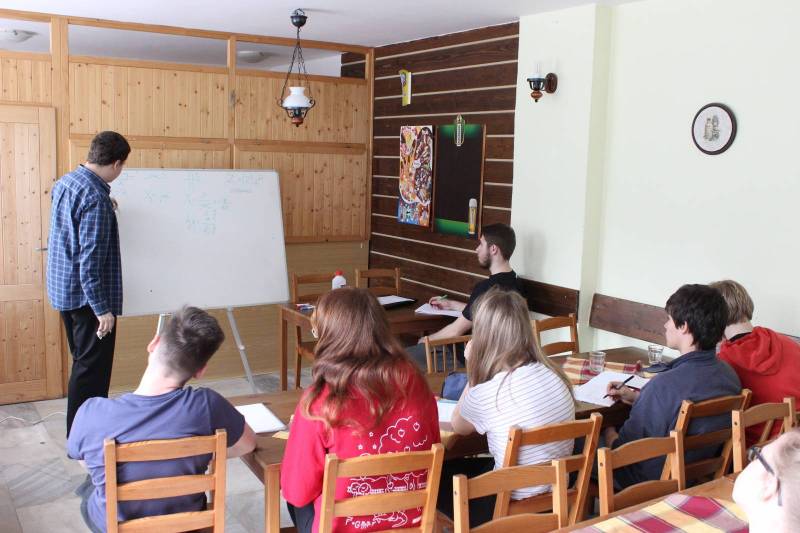 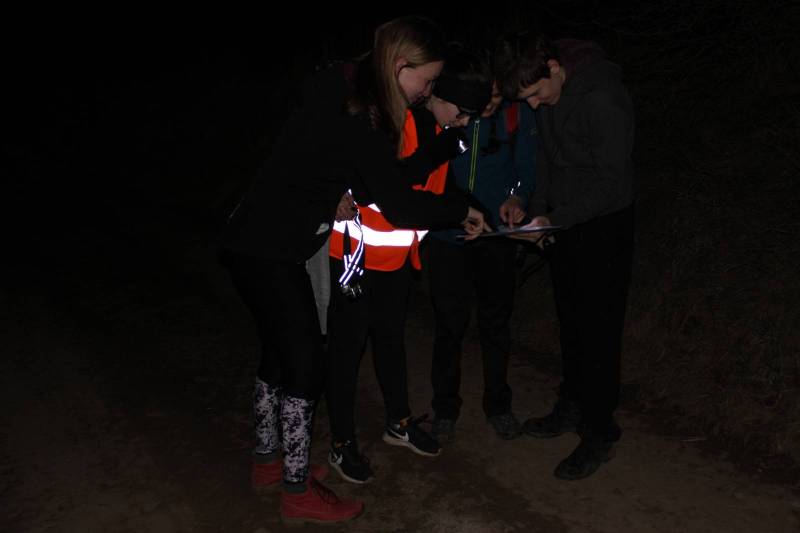 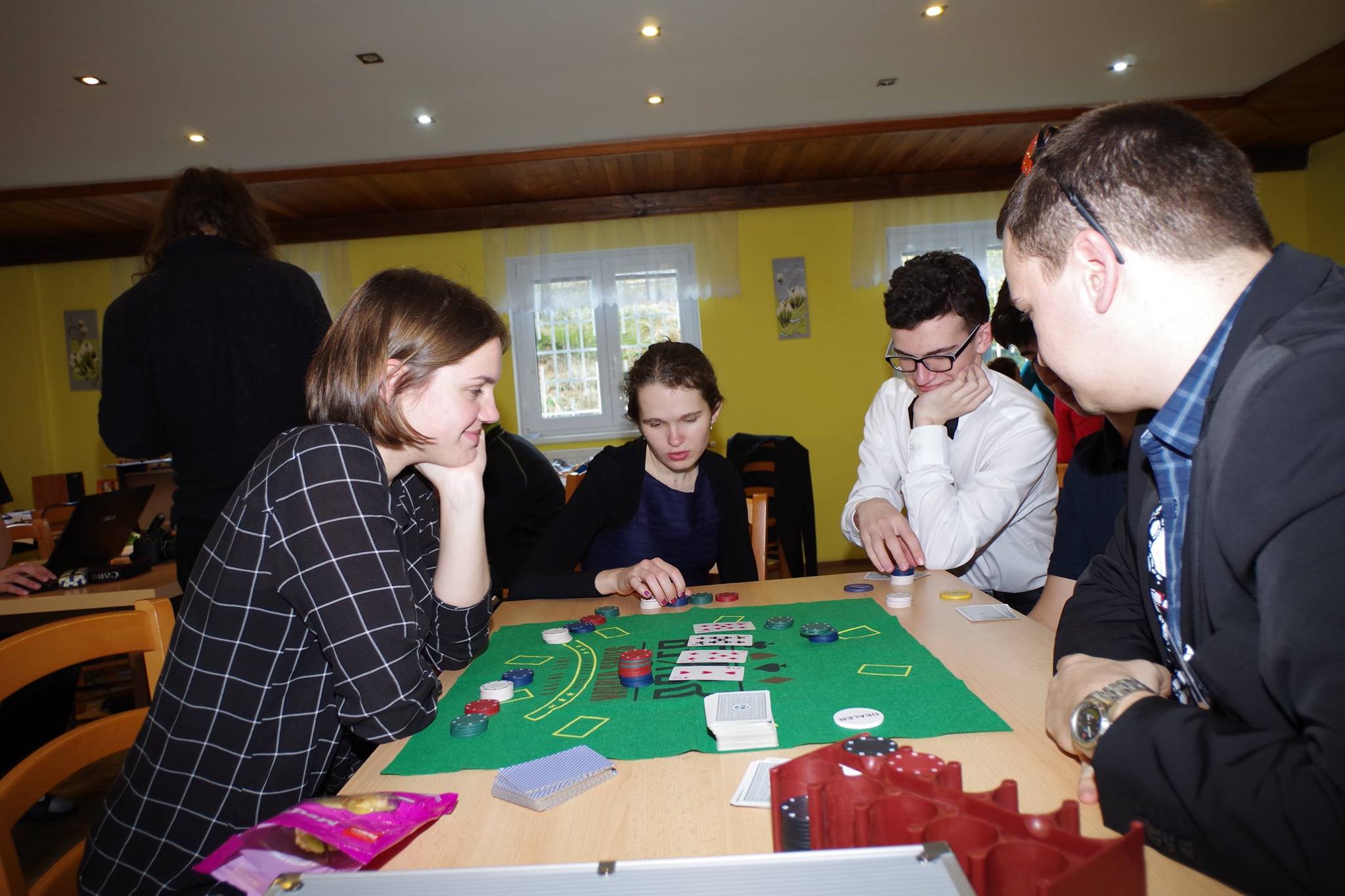 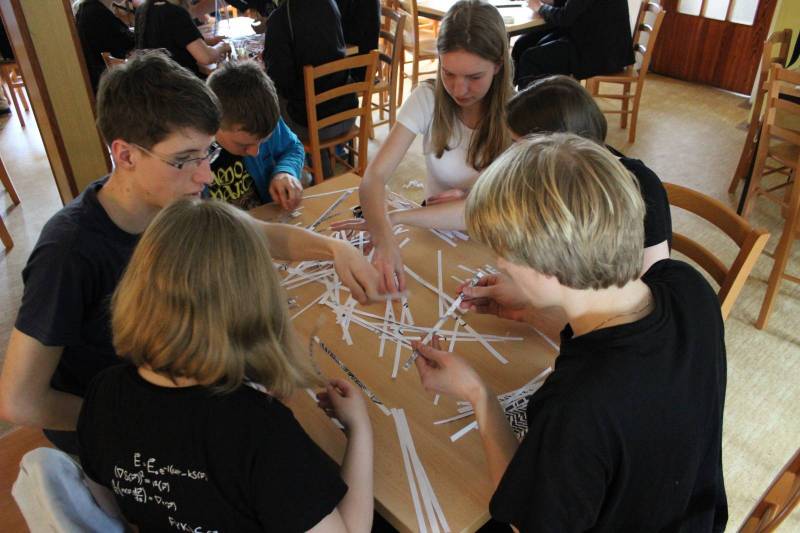 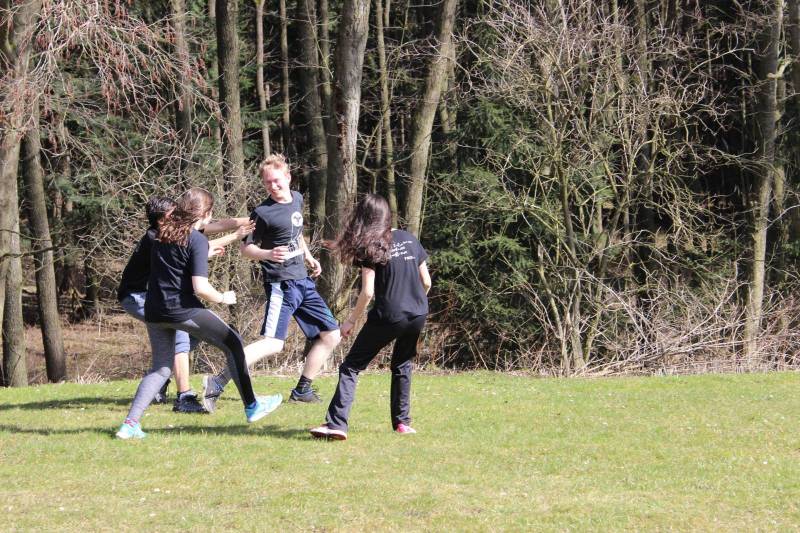 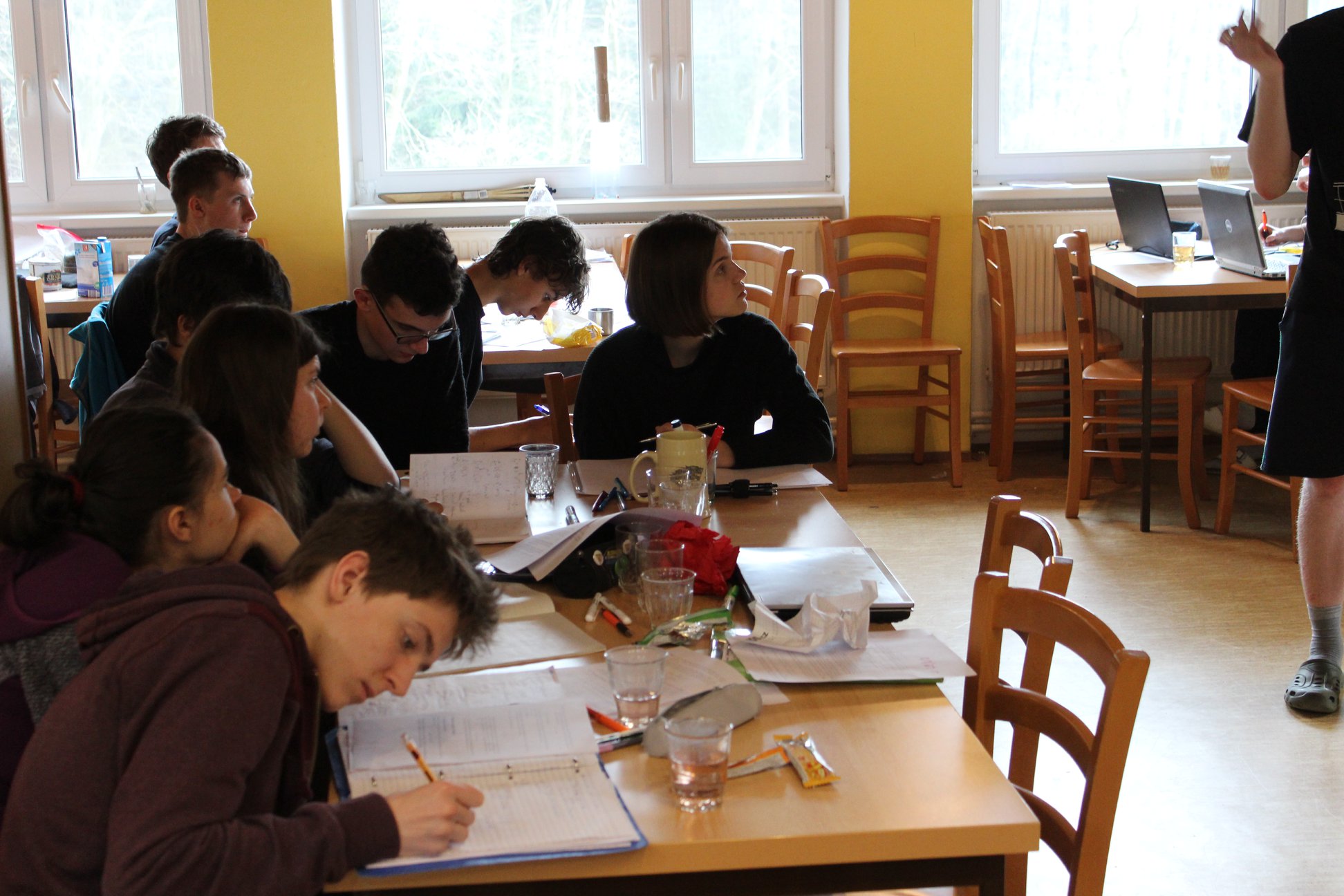 Fyziklání
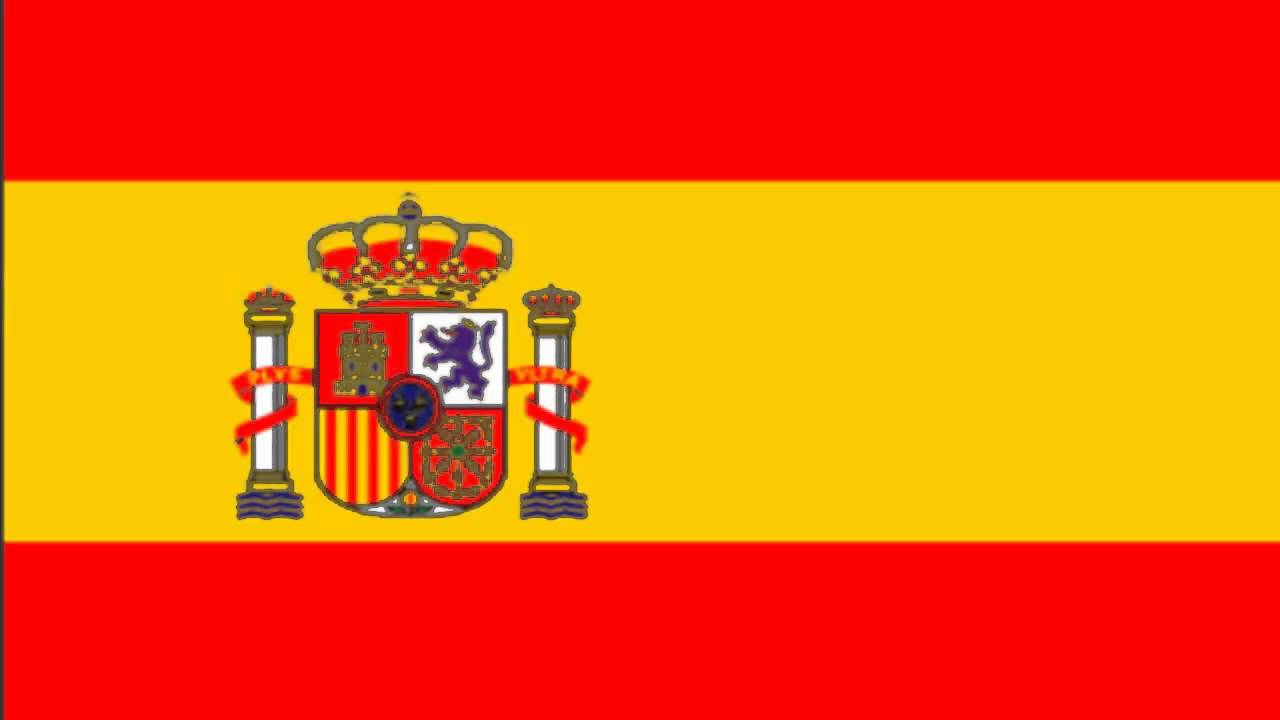 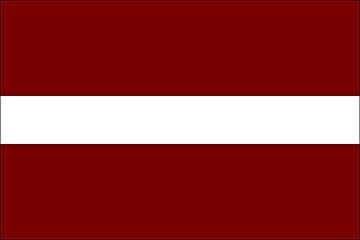 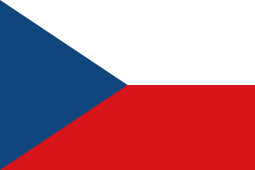 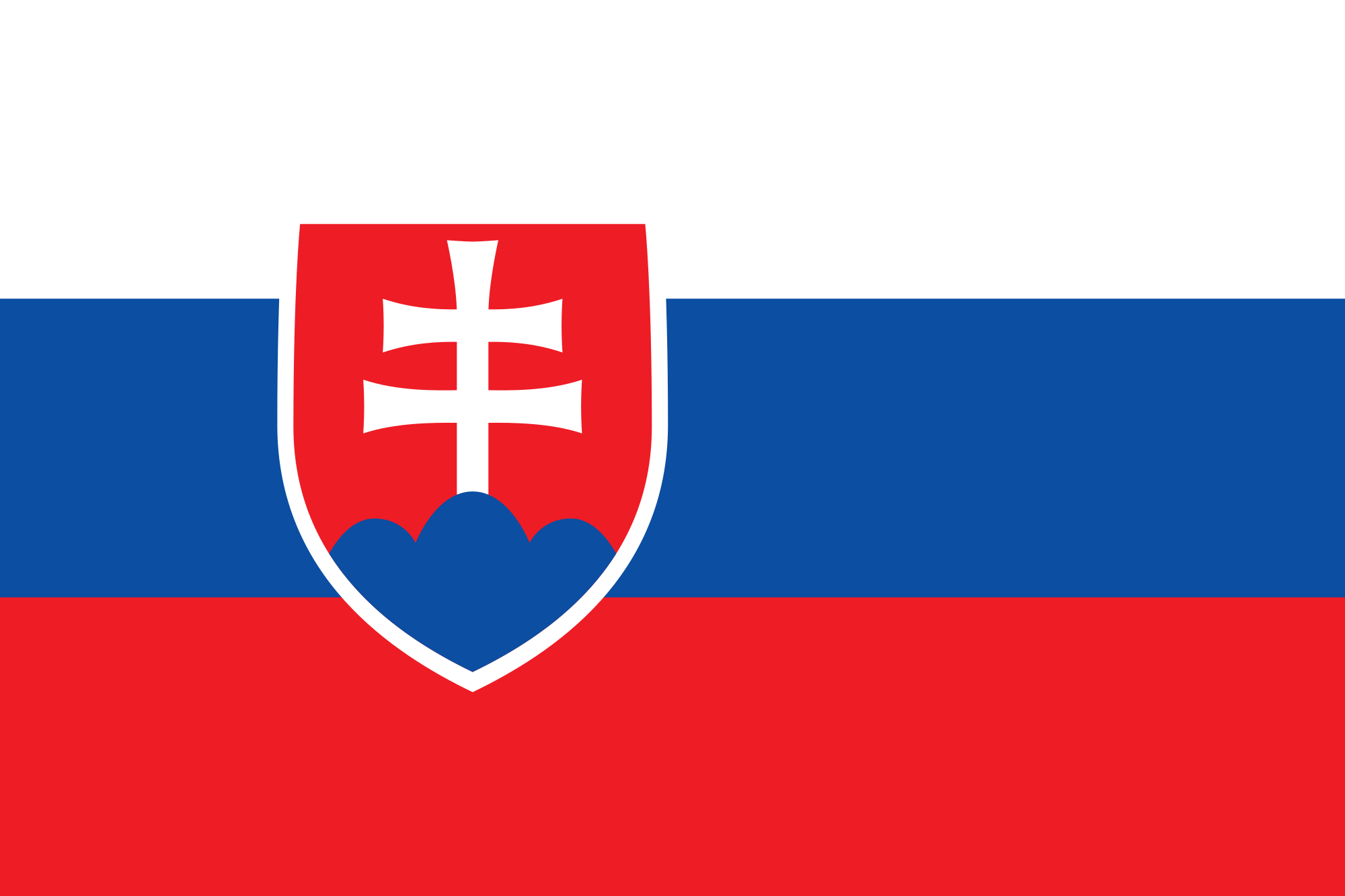 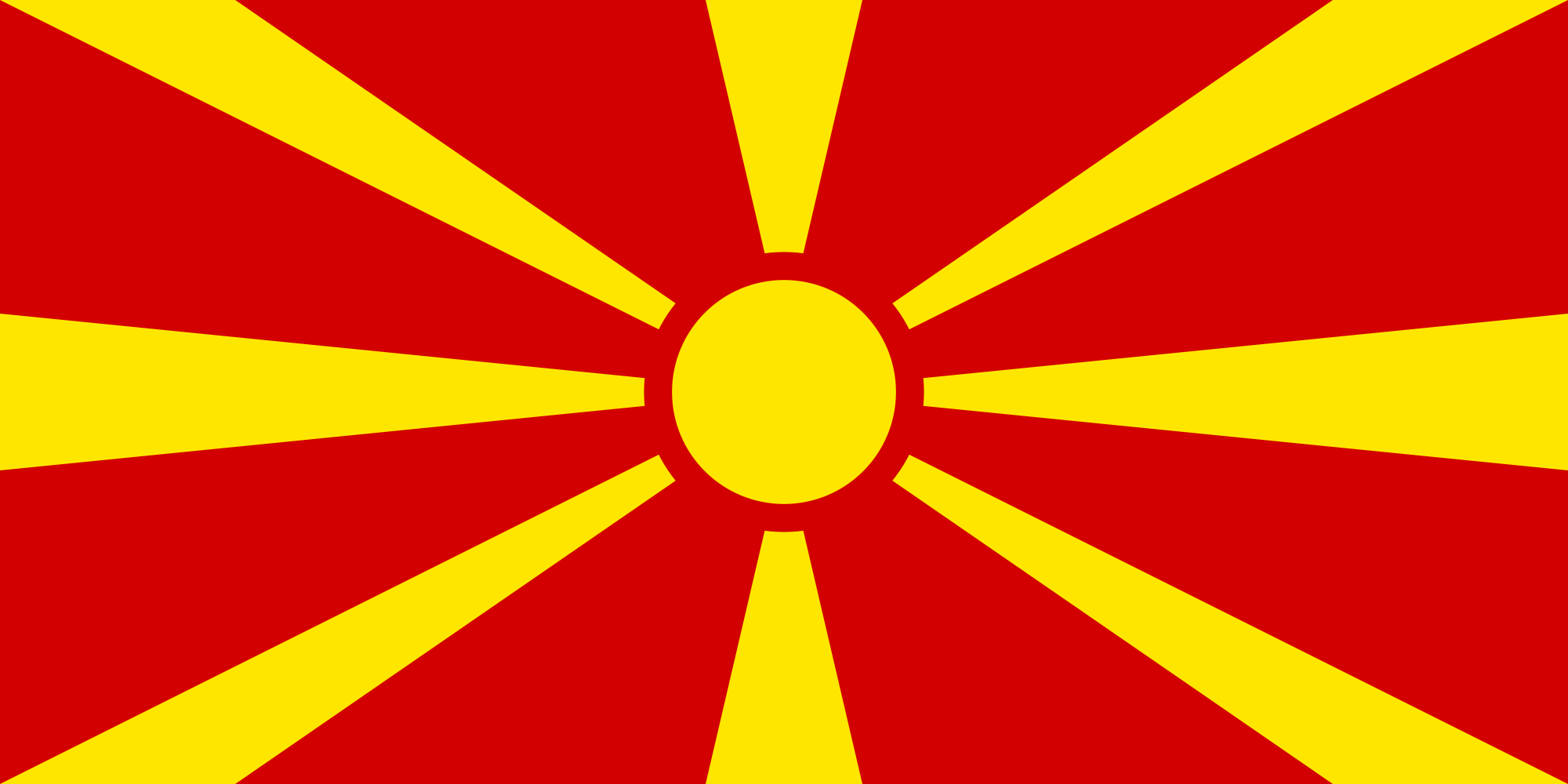 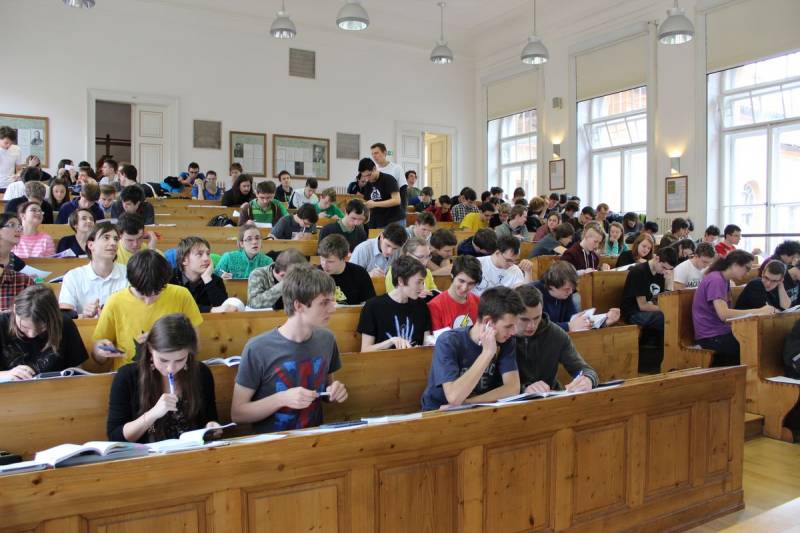 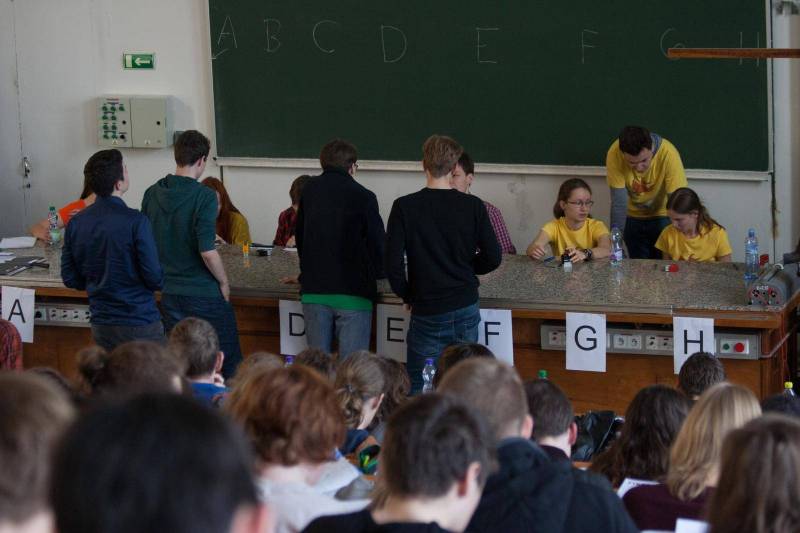 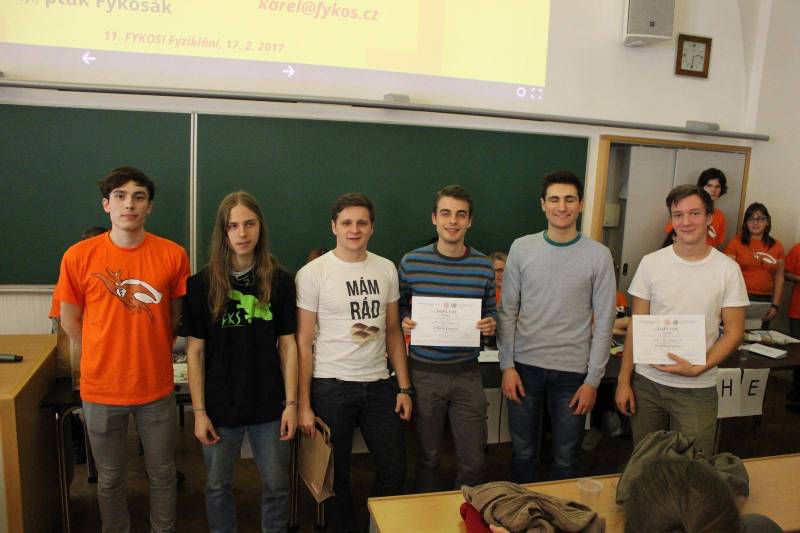 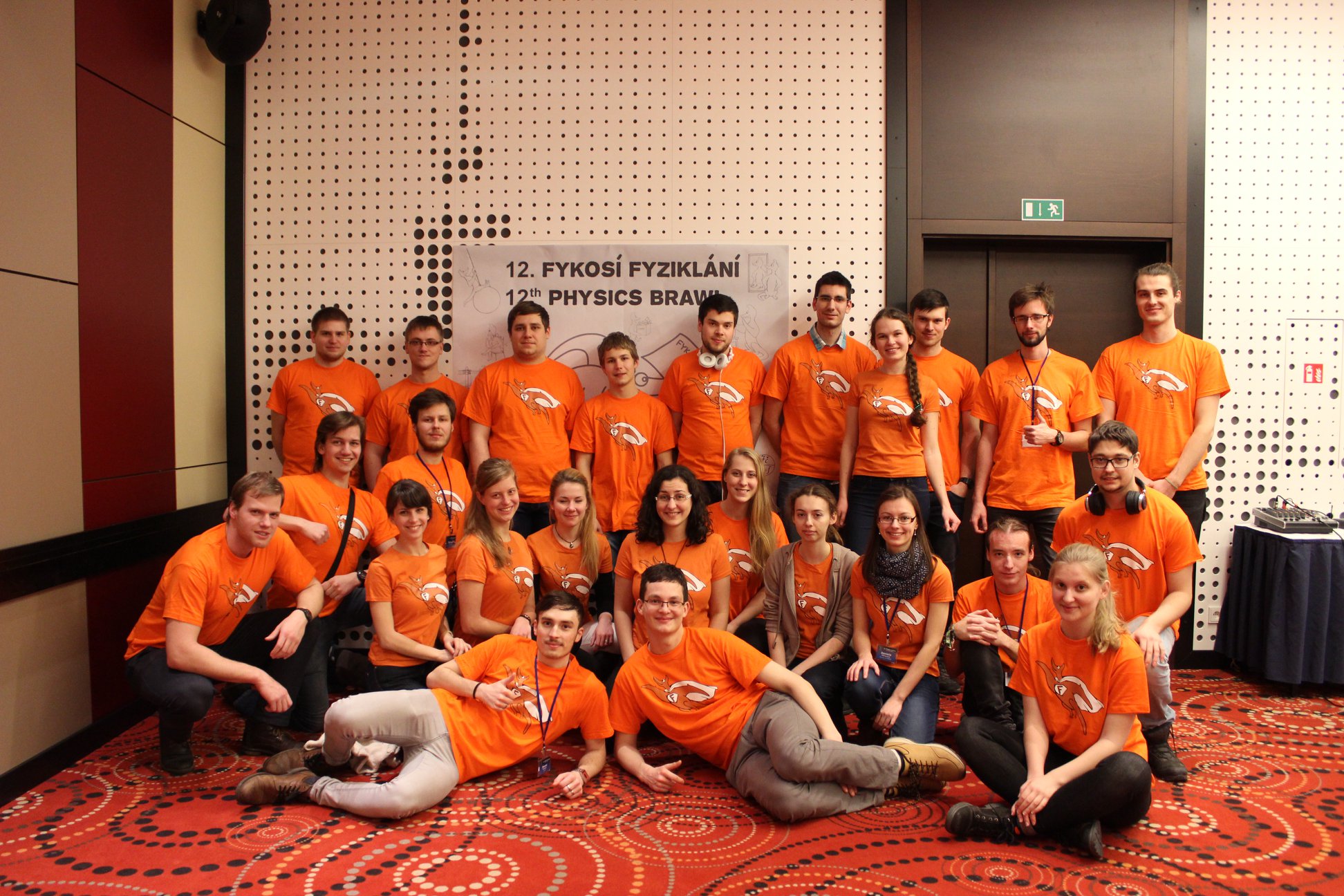 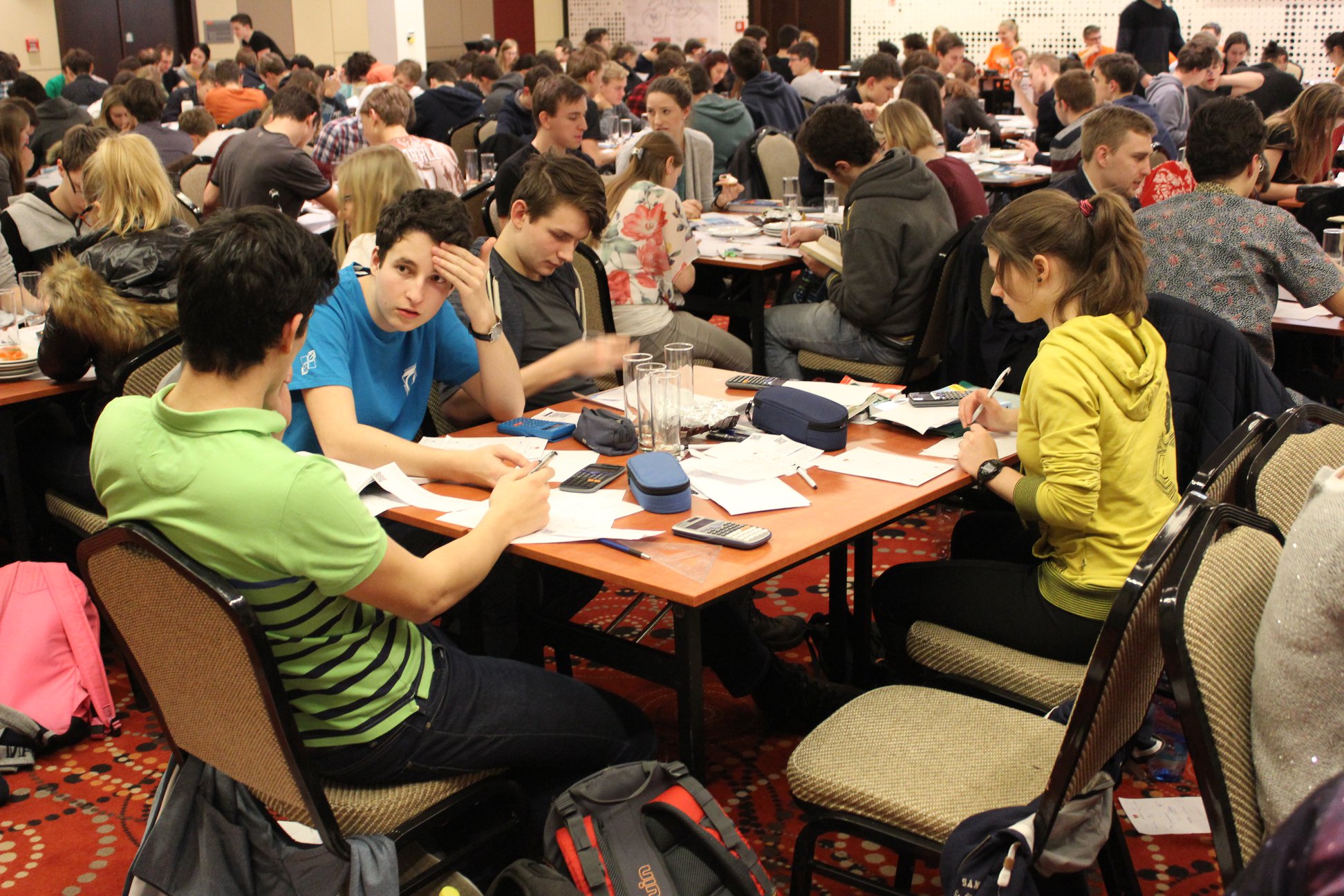 Fyziklání online
34 státůKategorie Open
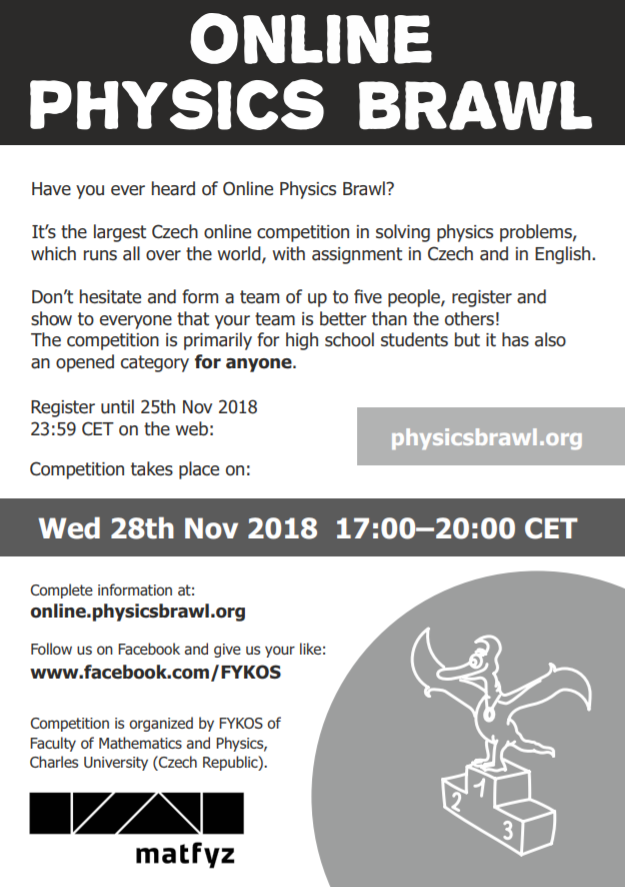 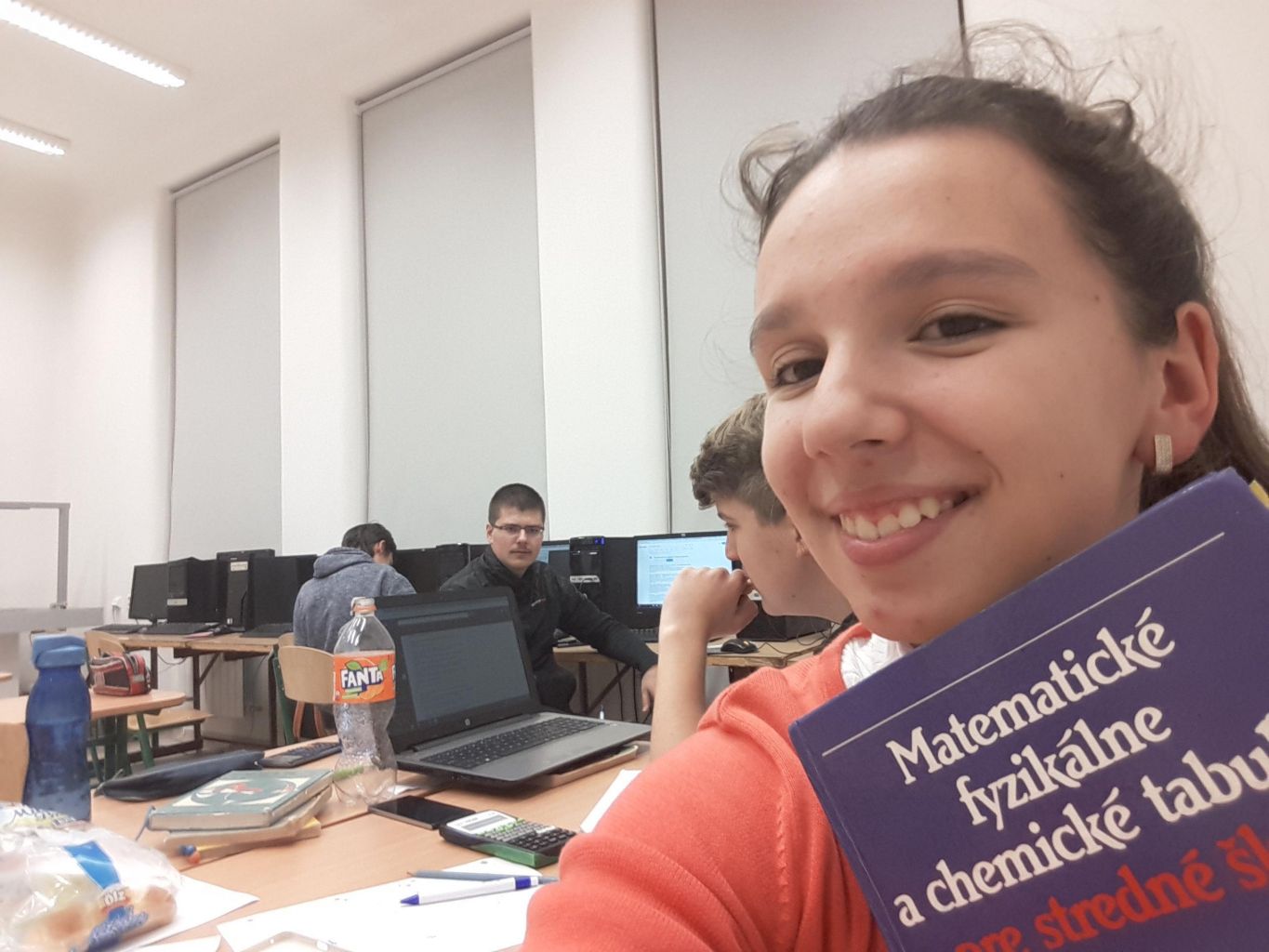 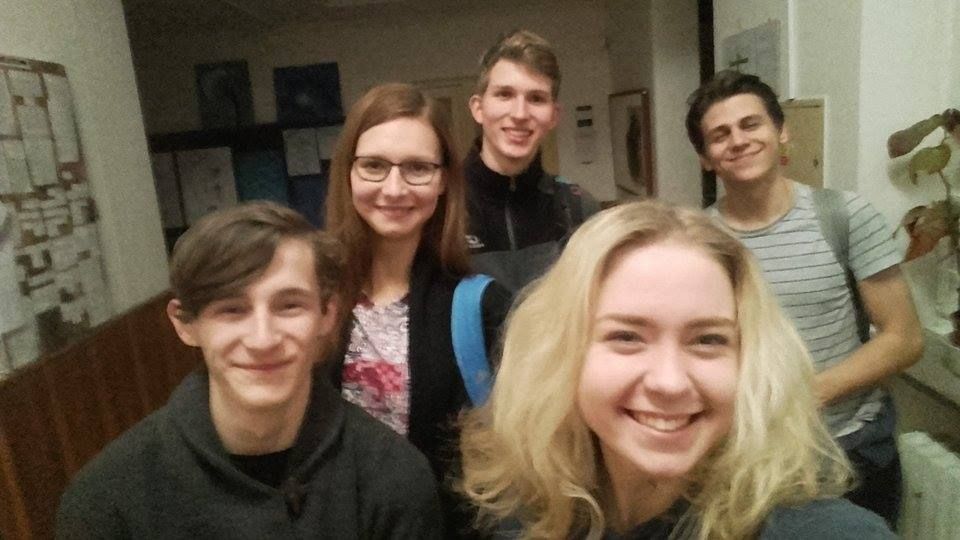 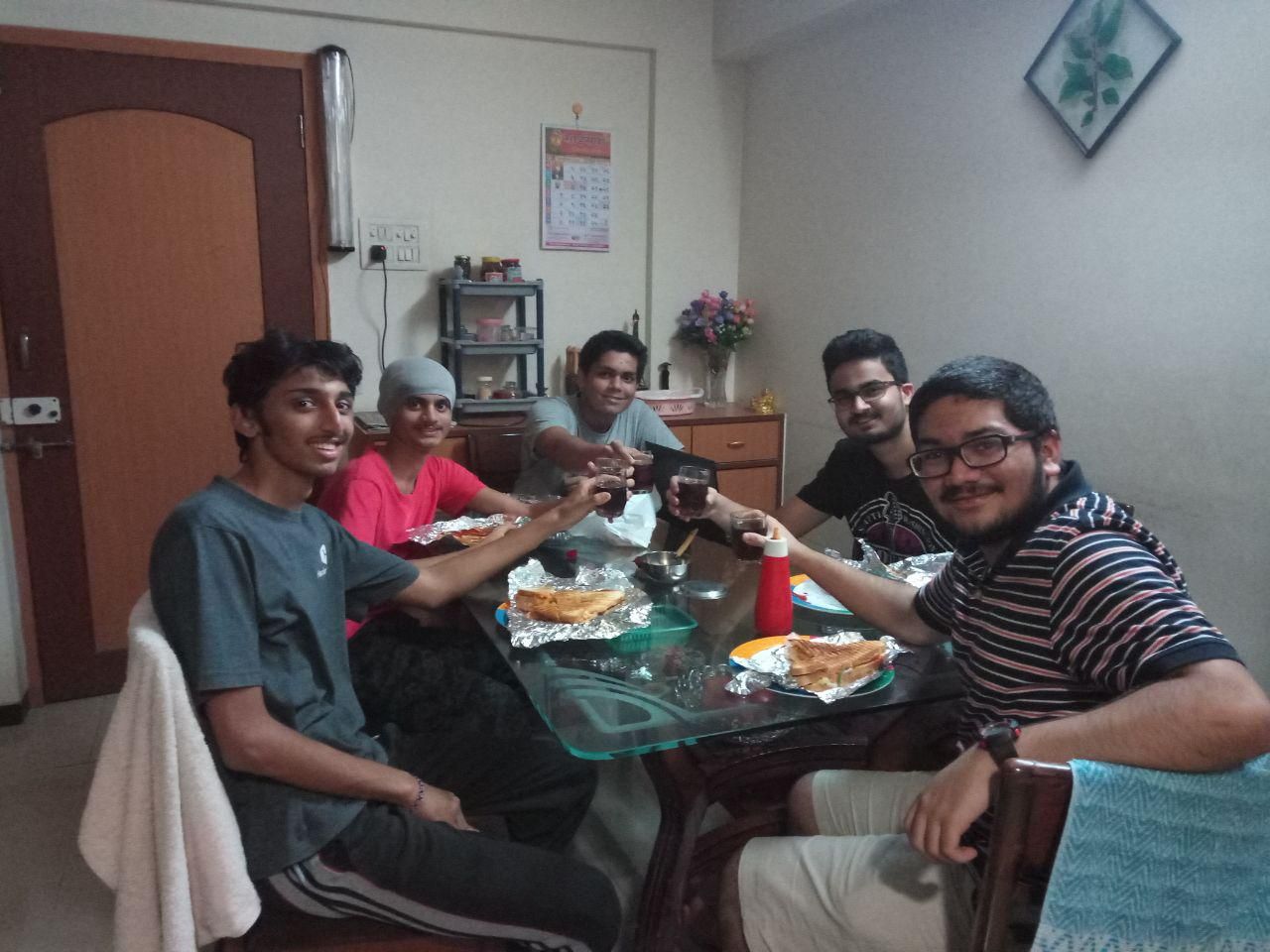 Týden s aplikovanou fyzikou
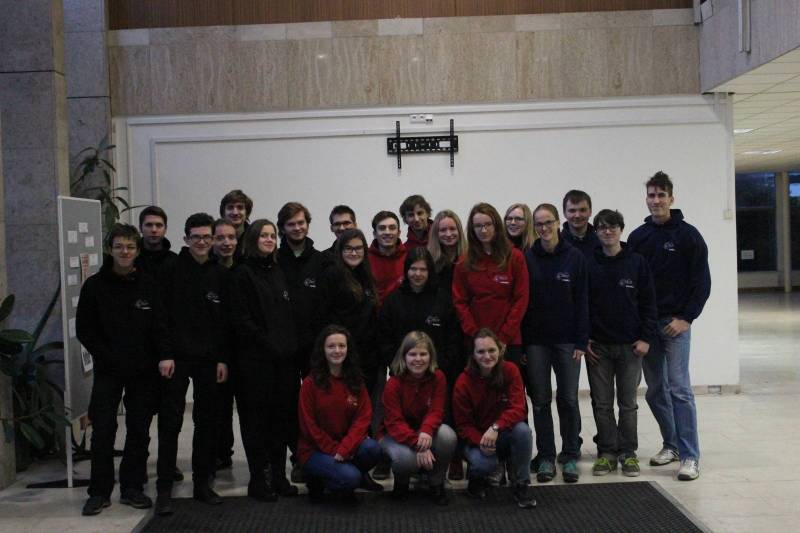 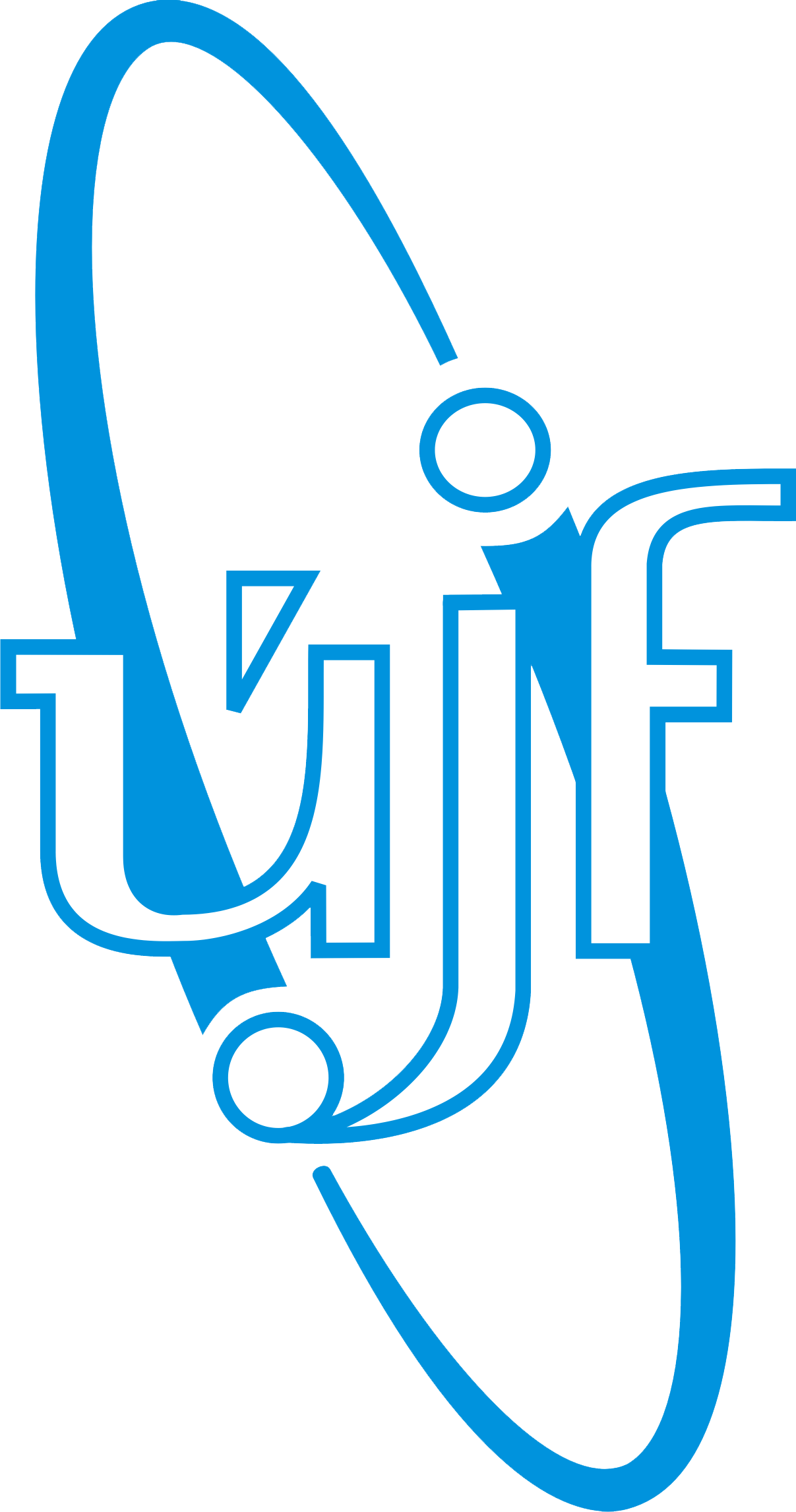 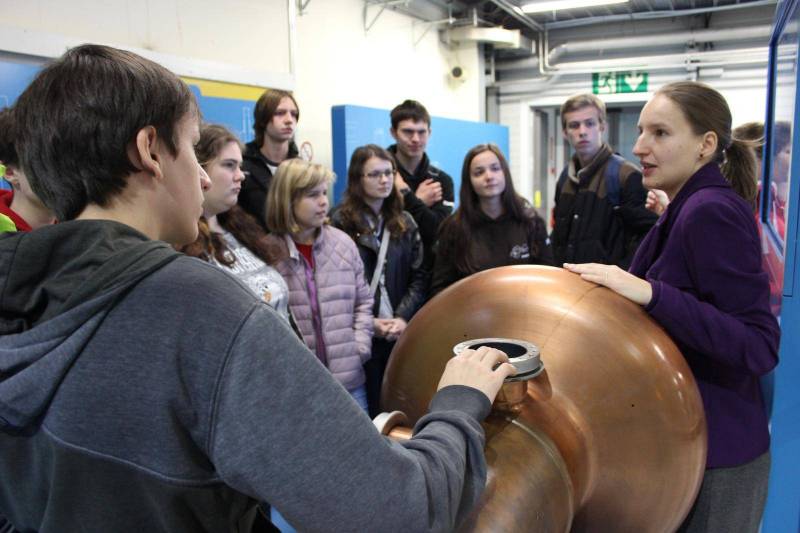 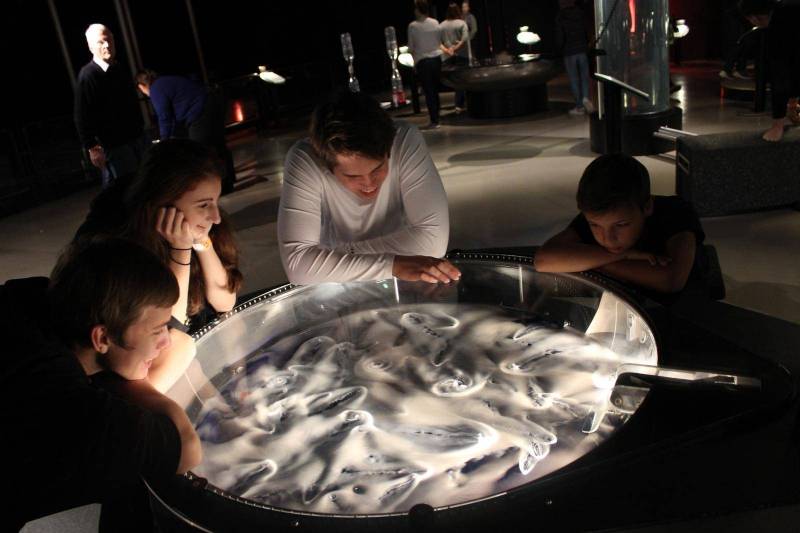 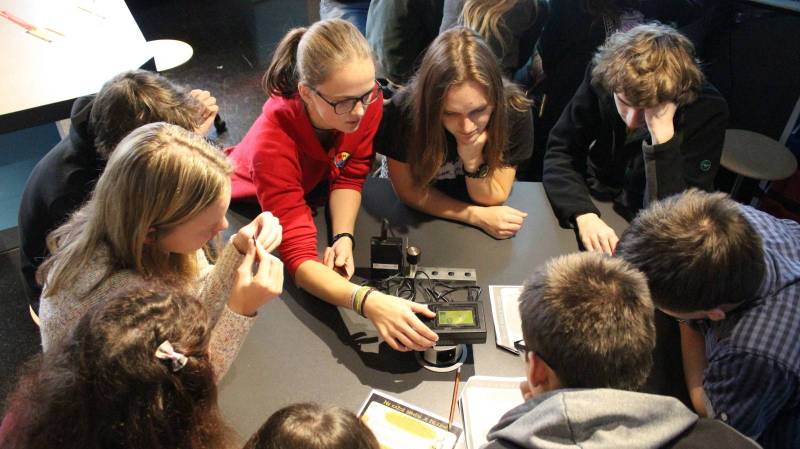 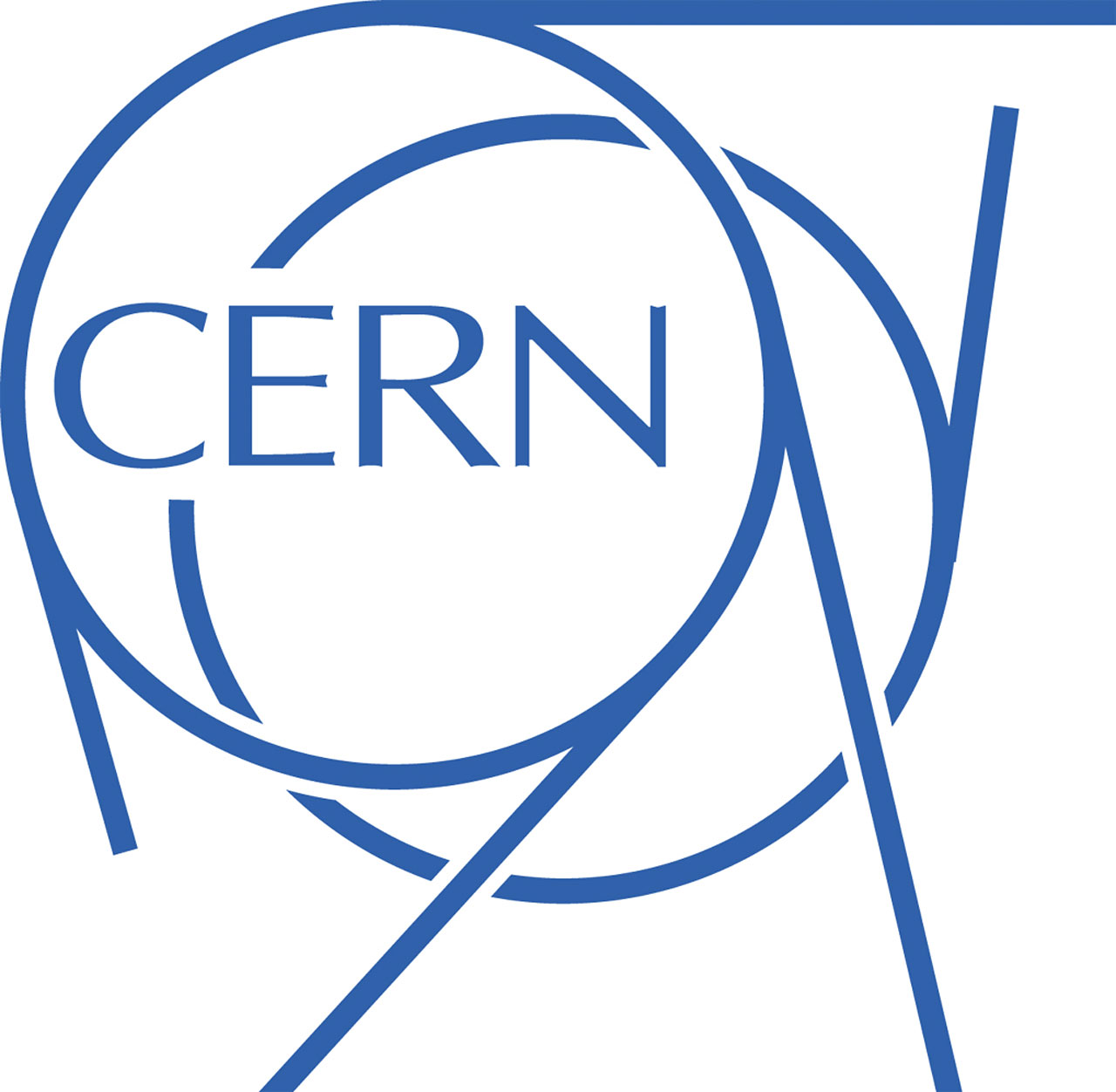 Den s experimentální fyzikou
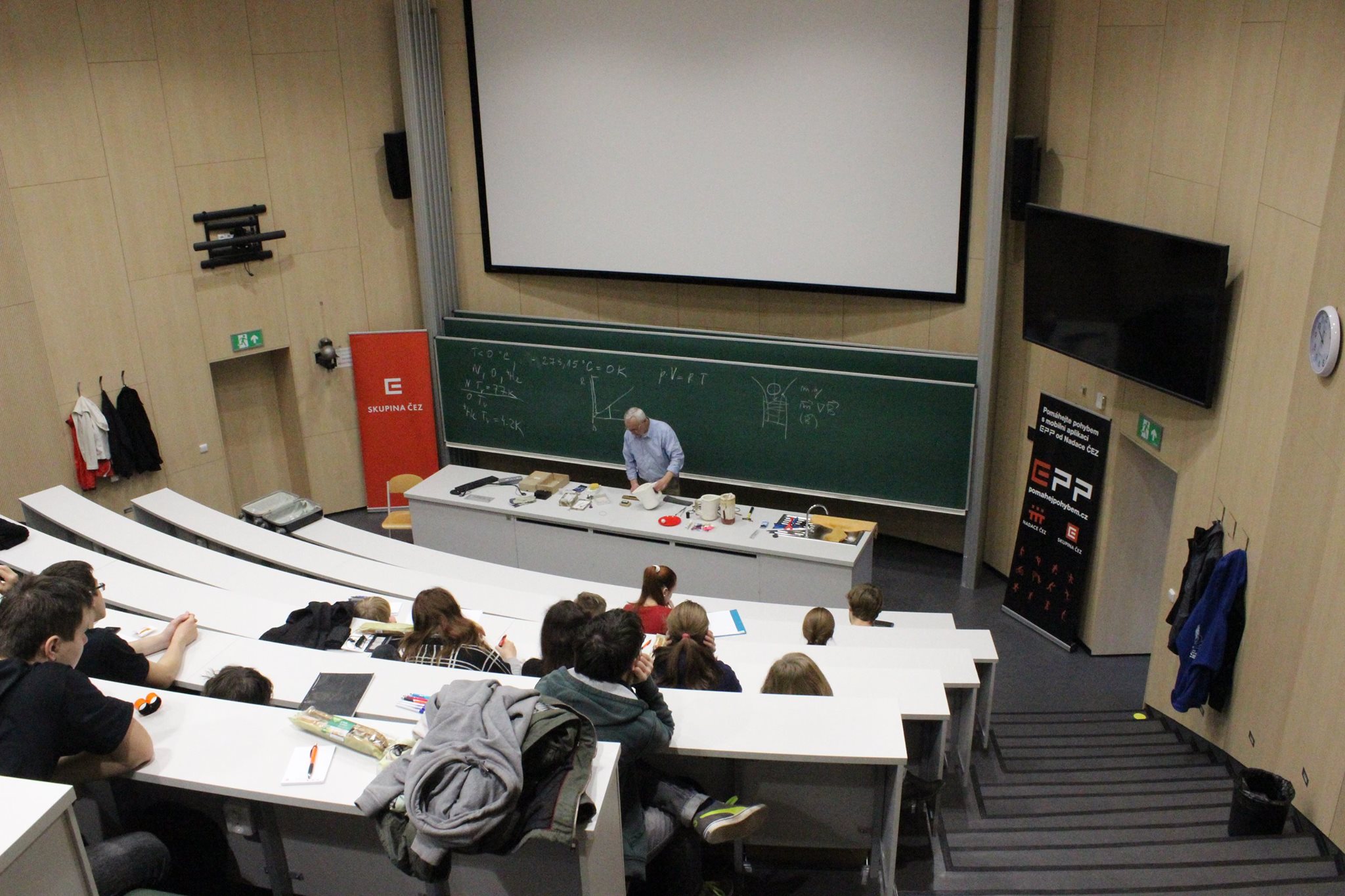 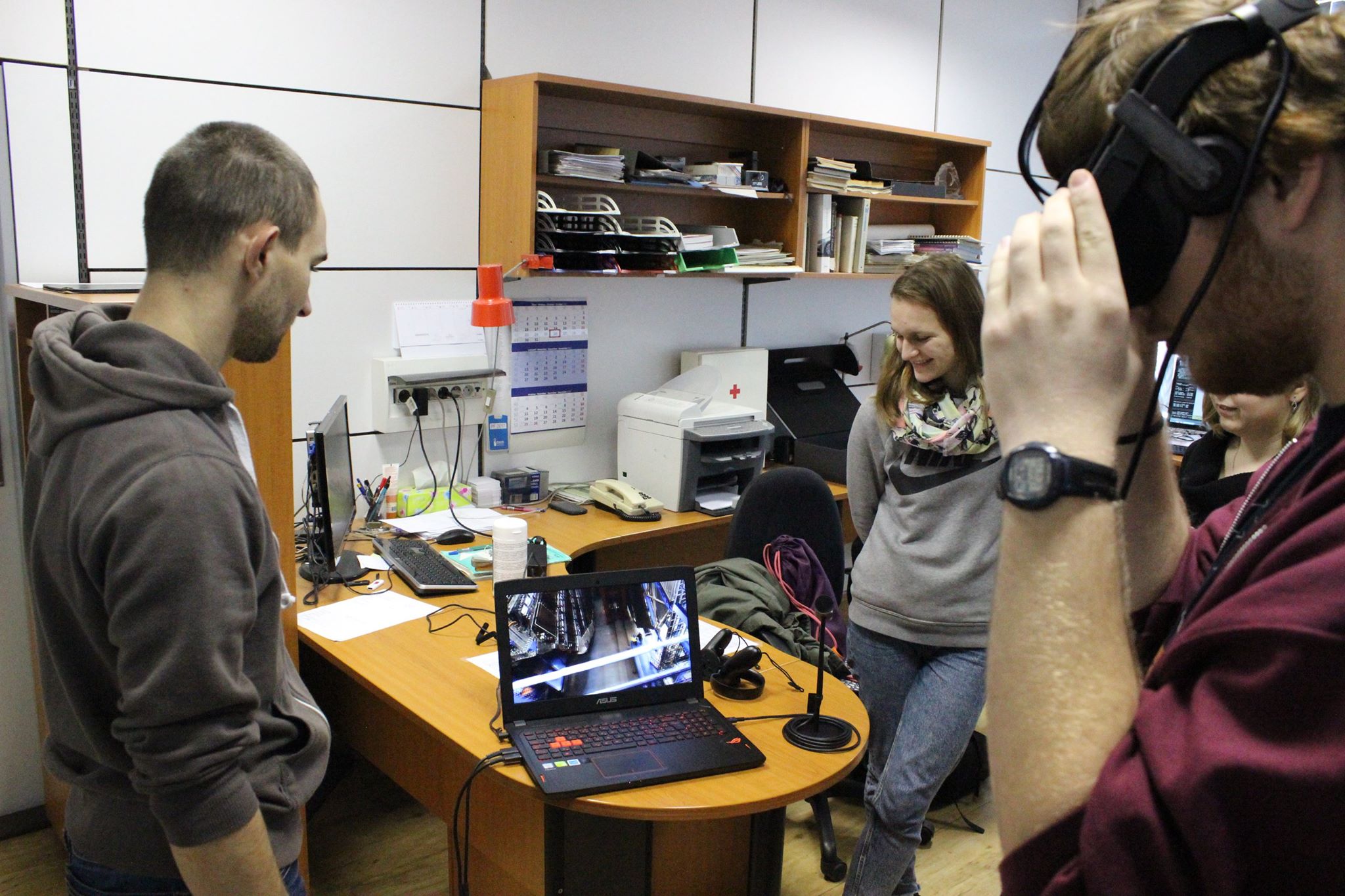 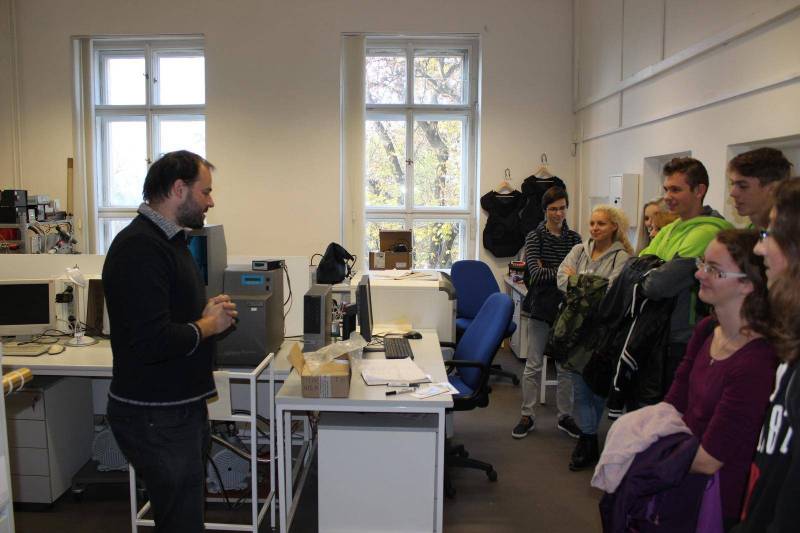 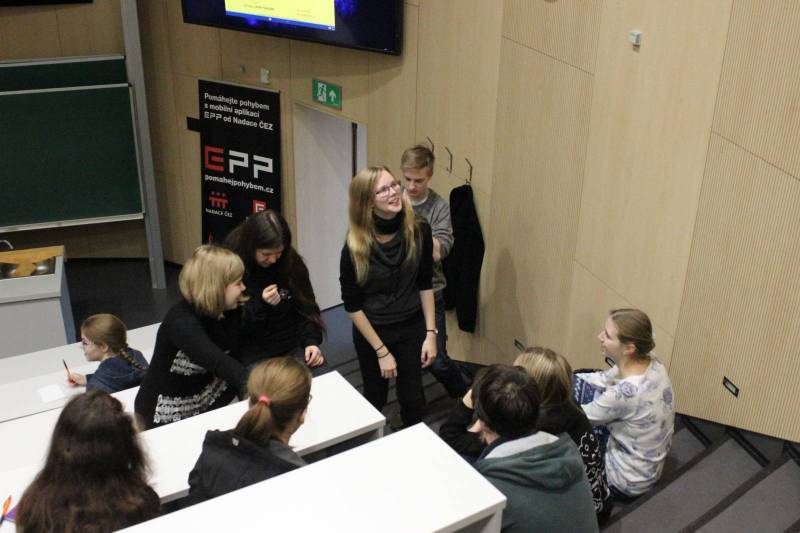 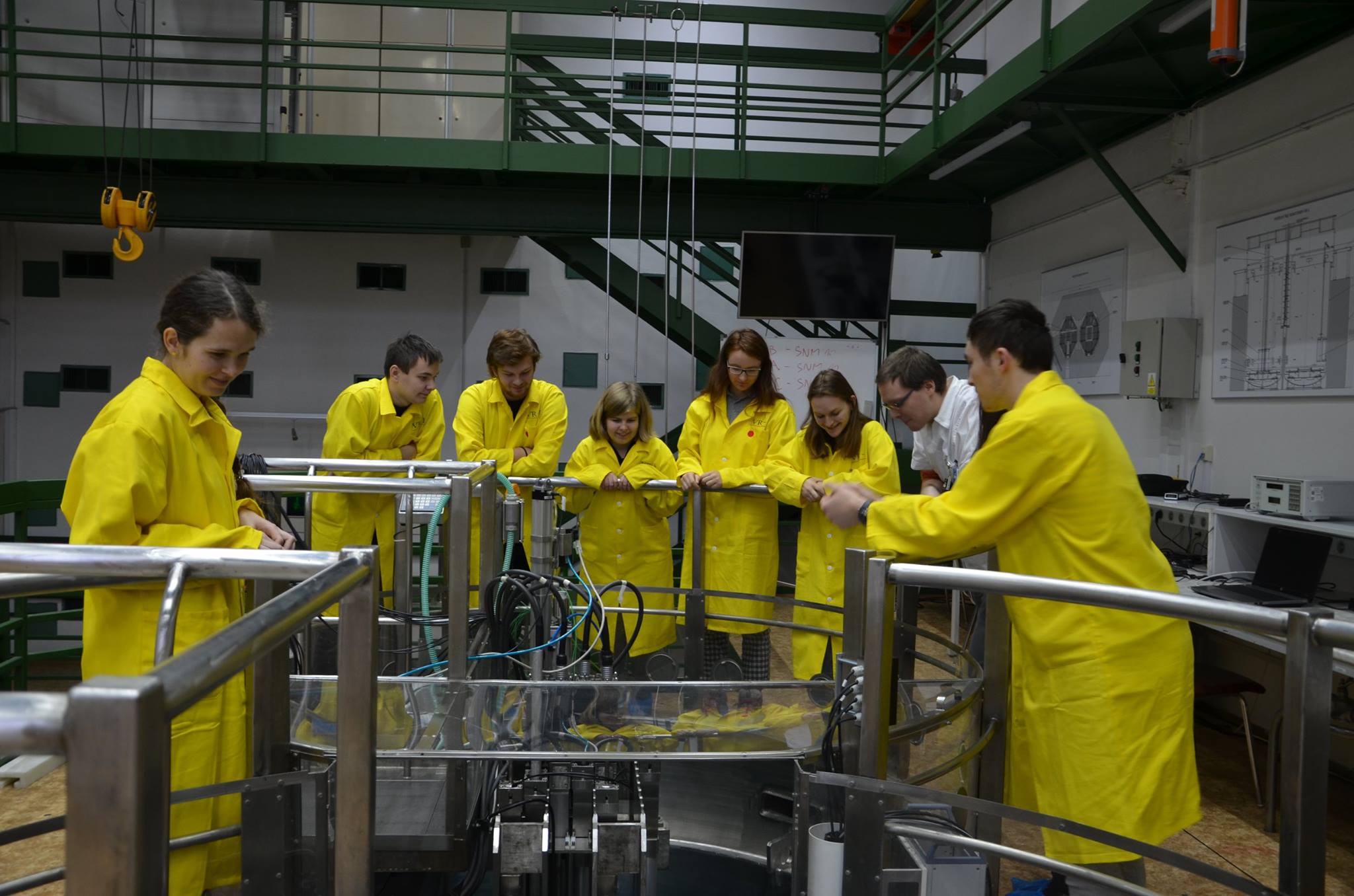 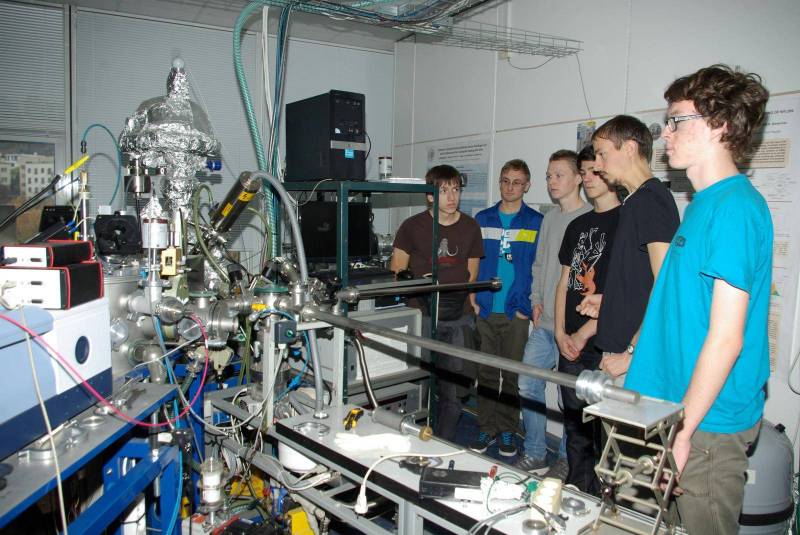 Fyzikální Náboj
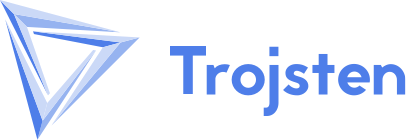 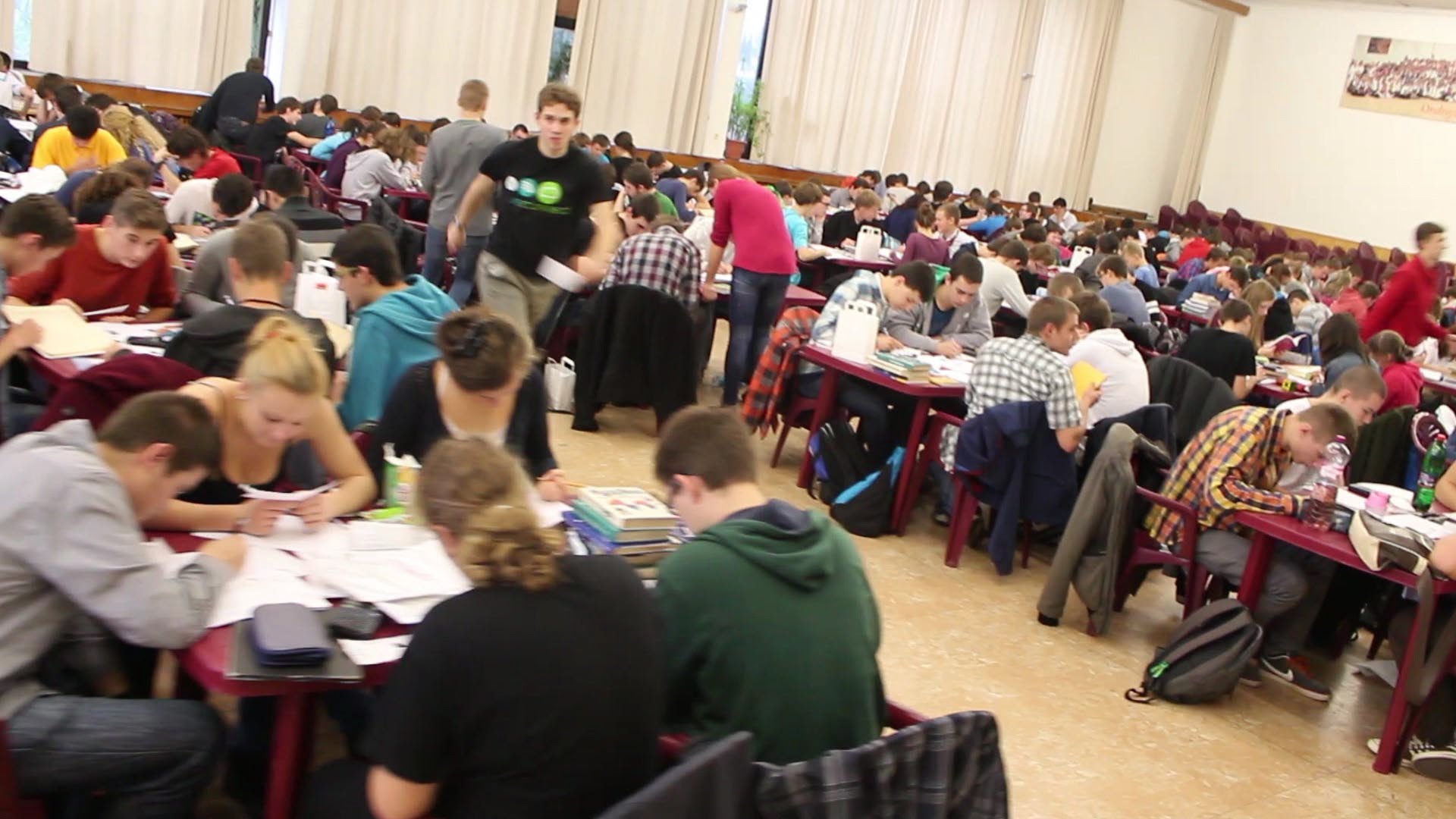 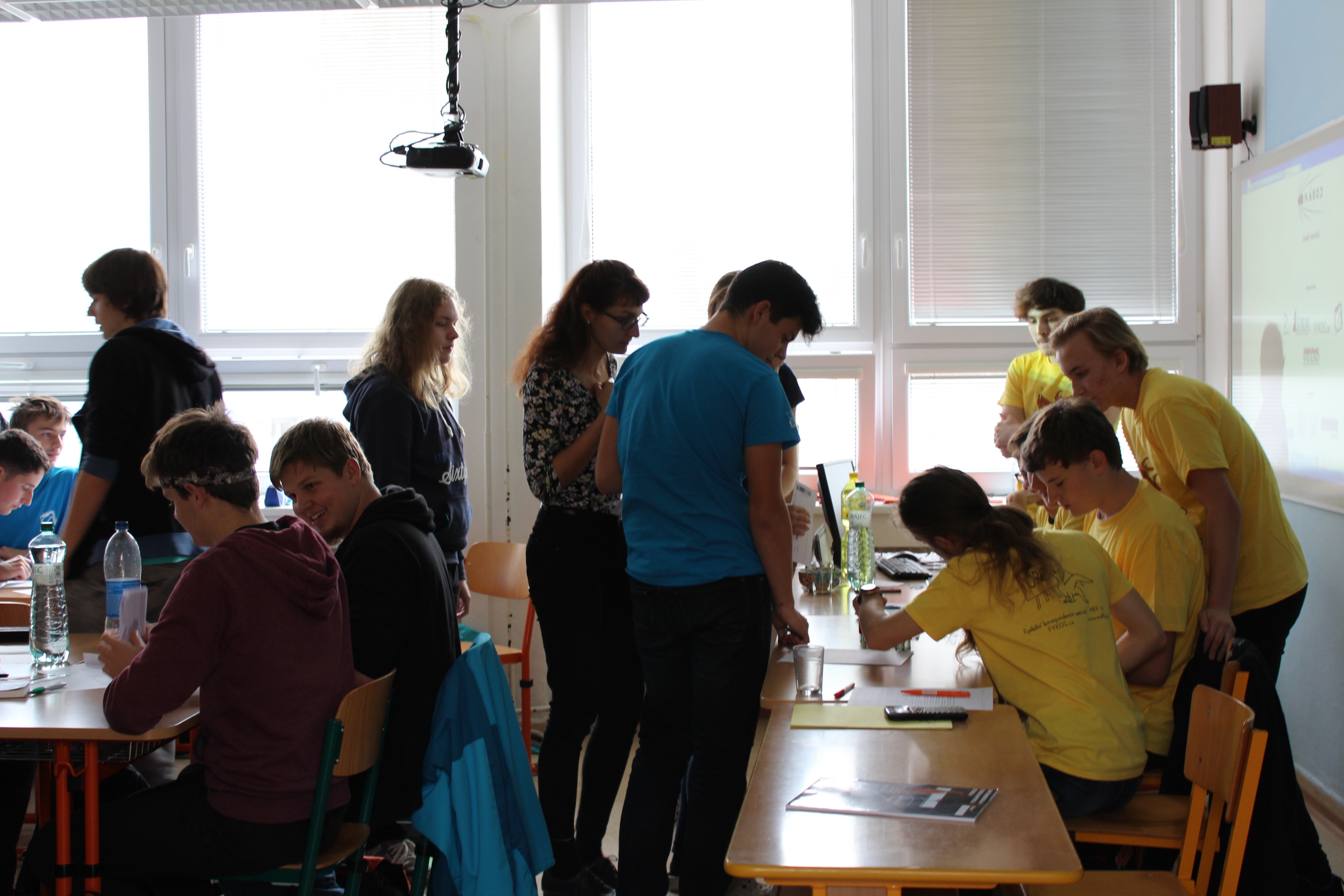 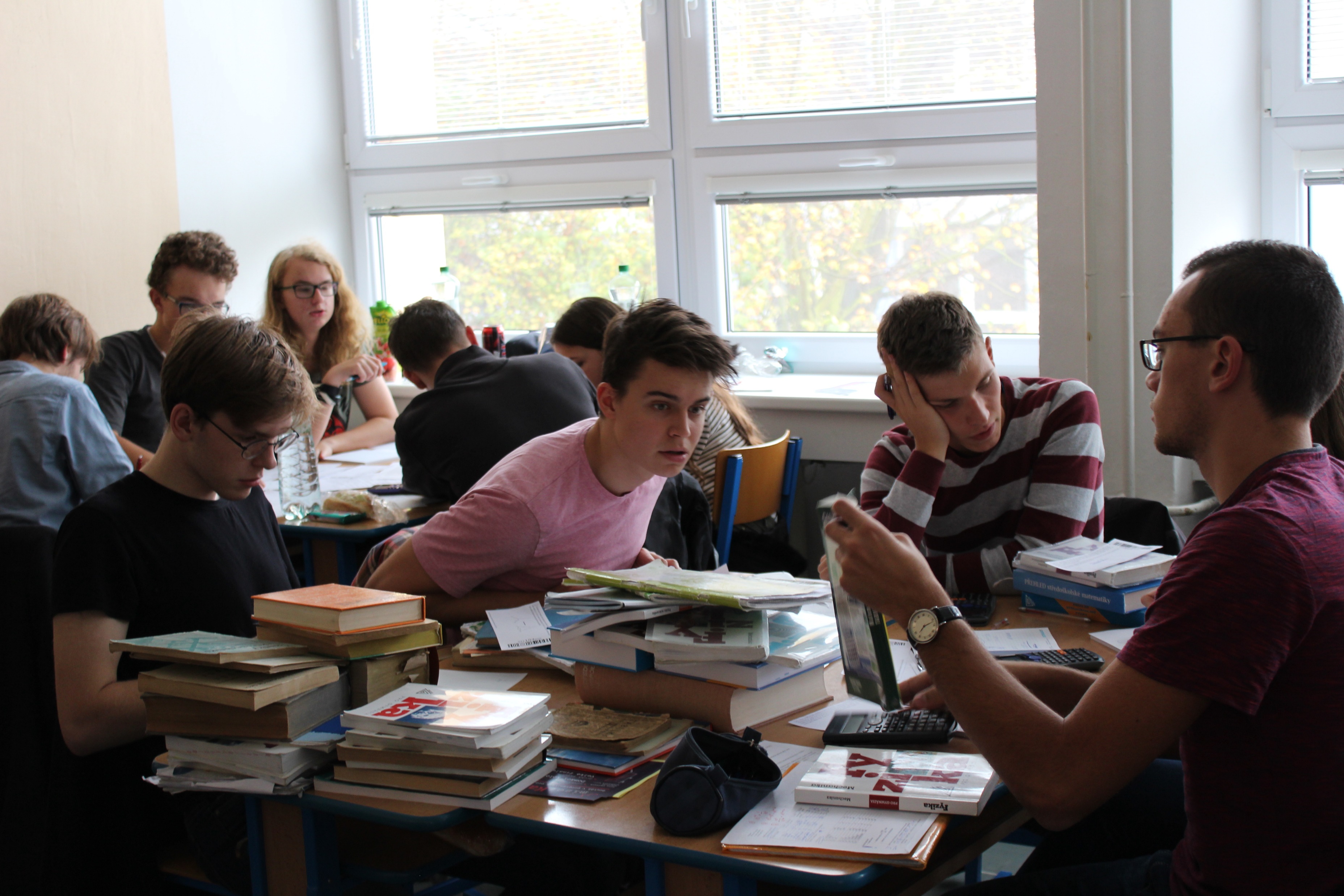 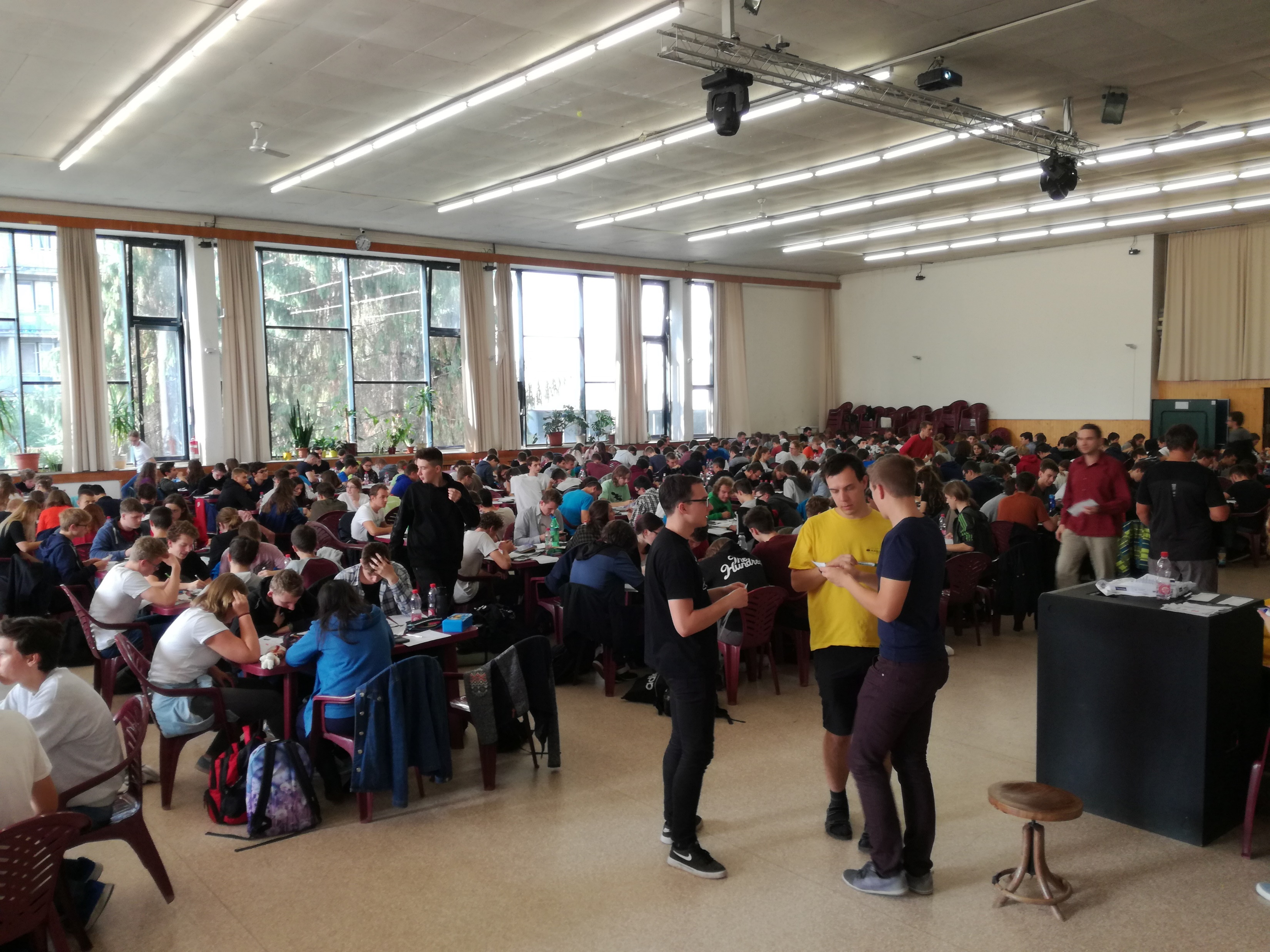 Proč řešit FYKOS?
Zdokonalení (nejen) ve fyzice
Účast na soustředění
Noví kamarádi
Věcné ceny
Odpuštění přijimacích zkoušek na MFF UK díky osvědčení úspěšného řešitele
Děkuji za pozornost
V případě otázek pište
	kacka.rosicka@gmail.com
	fykos@fykos.cz

FYKOSí web
	https://fykos.cz
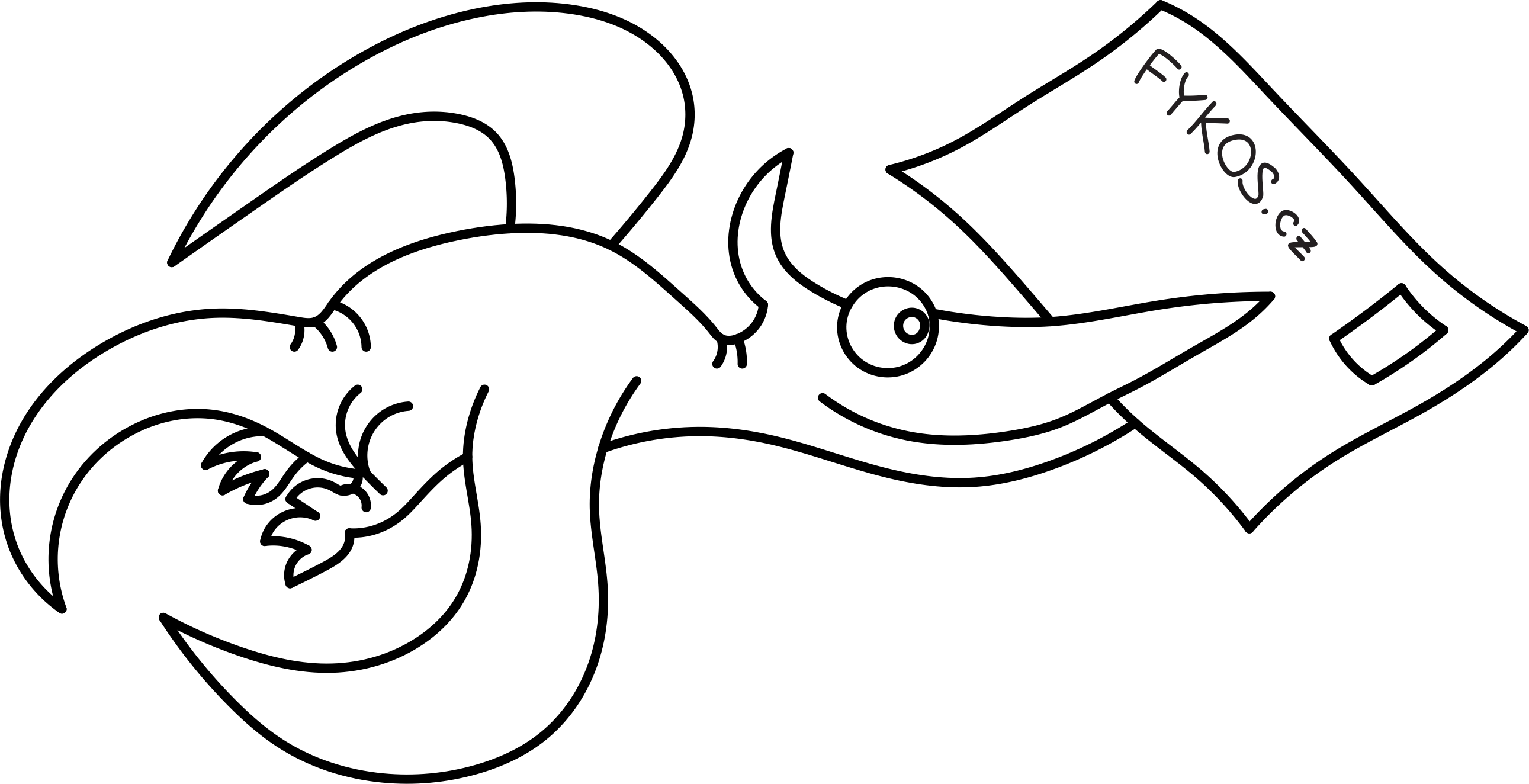 Fyzikální Náboj, 8. 11. 2019